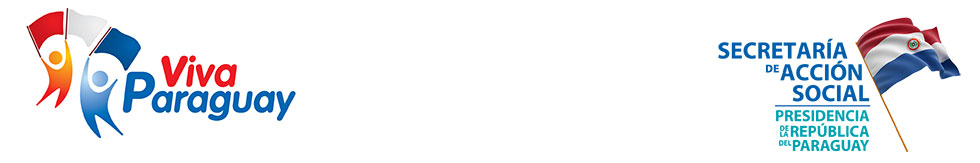 PROPAIS II
PRESIDENCIA DE LA REPUBLICA
Secretaría de Acción Social
SAS
Programa Paraguayo de Inversiones Sociales
PROPAIS II - Préstamo 1422/OC-PR
PROPAIS II
Descripción del Programa
El Programa Paraguayo de Inversiones Sociales (PROPAIS II), está destinado a financiar proyectos de desarrollo social formulados y autogestionados por comunidades pobres y grupos sociales en situación de pobreza y vulnerabilidad en centros urbanos y rurales.
SAS
PROPAIS II
Objetivo General del Programa
Mejorar la calidad de vida de la población en situación de pobreza y reducir los riesgos de los grupos vulnerables en Paraguay, buscando su incorporación social y económica integral a la sociedad.
SAS
PROPAIS II
Grupos vulnerables
Mujeres jefas de hogar
 Niños, adolescentes y jóvenes en situación     de riesgo.
 Adultos mayores
 Comunidades indígenas
 Personas con capacidades diferentes
 Jóvenes desempleados y sub - empleados
SAS
Componentes del Programa
PROPAIS II
FINANCIAMIENTO DE PROYECTOS SOCIALES

	DESARROLLO INSTITUCIONAL
SAS
Componentes del Programa
Componentes del Programa
PROPAIS II
Financiamiento de Proyectos Sociales

	  Proyecto Piloto de Mejoramiento de Barrios PMB 
    Dirigidos a poblaciones en situación de pobreza en barrios urbano marginales, de las ciudades de Asunción, Luque, Fdo. de la Mora y San Lorenzo.

Planes Integrales de Desarrollo Social y Transferencia  Monetaria con Corresponsabilidades (TMC). PIDS
	Dirigidos a poblaciones en situación de pobreza en áreas rurales y peri urbanas, previa focalización de la SAS.

Proyectos Específicos para grupos vulnerables. PE
	Dirigidos a grupos vulnerables  y en situación de pobreza.
SAS
PROPAIS II
Componentes del Programa
2. Desarrollo Institucional

	Apoyo  para el desarrollo de políticas sociales y fortalecimiento de la gestión social de los gobiernos locales.

	Capacitación de recursos humanos: SAS, instituciones del sector social, ONGs, OSC y Comunidades
SAS
Costos del Programa(millones de US$)
PROPAIS II
Monto total del Programa  :  USD  33.000.000
Préstamo BID                      :  USD  28.400.000
Aporte Local                        :  USD    4.600.000
SAS
Distritos atendidos con TMC
PROPAIS II
SAS
TMC. Montos pagados a las familias por distrito
PROPAIS II
SAS
Concurso PE y PIDS
PROPAIS II
Mediante concurso público se recepcionaron solicitudes de financiamiento para proyectos PIDs y PE, cuyas propuestas fueron evaluadas por el programa.
SAS
Componente
Presentados
Proyectos Específicos
280
Planes Integrales
75
TOTALES
345
Componente. Financiamiento de Proyectos
PROPAIS II
SAS
SAS
PROYECTOS DE MEJORAMIENTO DE BARRIOS - PMB
PROPAIS II
San  Lorenzo  - Barrio Virgen de los Remedios

Beneficiarios: 574 familias = 2.510 habitantes 

Inversión Total US$:  997.417
Aporte SAS US$      :  988.529
SAS
El proyecto prevé
La instalación de un Centro Comunitario y plaza municipal
Sistema de Alcantarillado Sanitario
Mejoramiento Vial
Fortalecimiento comunitario
Arborización
Estado Actual:   en ejecución 
                          Avance de obras físicas en un 15 %
PROYECTOS DE MEJORAMIENTO DE BARRIOS - PMB
PROPAIS II
Asunción   - Barrio San Miguel

Beneficiarios:     337 familias =   1.685 habitantes 

Inversión Total US$: 1.049.442
Aporte SAS              :    791.838
SAS
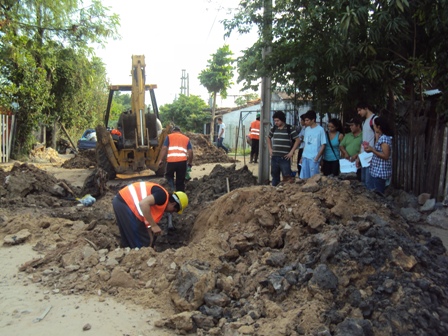 El proyecto prevé
La instalación de un Centro Comunitario y plaza municipal
Sistema de Desagüe sanitario
Mejoramiento Vial
Fortalecimiento comunitario
Arborización
Estado Actual:   en ejecución 
                          Avance de obras físicas en un 15 %
PROYECTOS DE MEJORAMIENTO DE BARRIOS - PMB
PROPAIS II
Fdo. De la Mora  - KAMBA CUA

Beneficiarios:   134 familias = 672 habitantes 

Inversión Total US$:   532.516
Aporte SAS US$      :  444.999
SAS
El proyecto prevé
La instalación de un Centro Comunitario y plaza municipal
Módulos sanitarios
Mejoramiento Vial
Fortalecimiento comunitario
Arborización
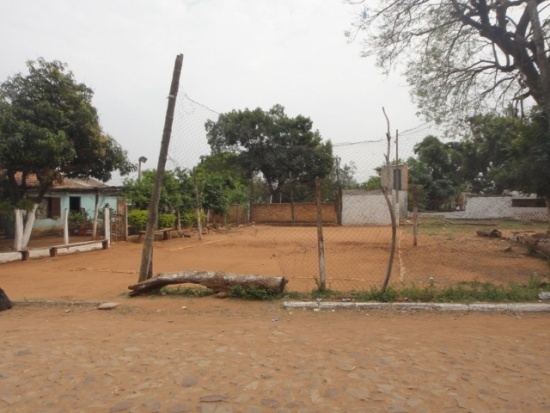 Estado Actual: Ya se tiene adjudicada a las empresas contratistas y fiscalizadoras. Las obras se inician en el día de hoy
PROYECTOS DE MEJORAMIENTO DE BARRIOS – PMB
PROPAIS II
Luque  - 1ro. De Mayo

Beneficiarios:   554  familias = 2770  habitantes 

Inversión Total US$:   794.881
Aporte SAS US$      :  684.633
SAS
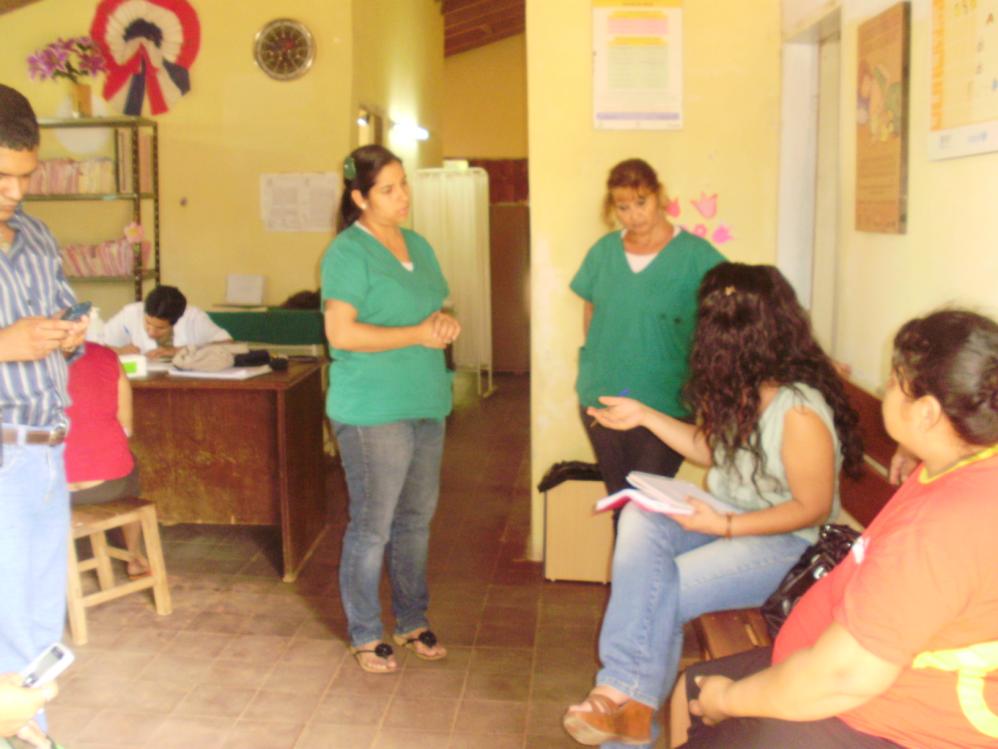 El proyecto prevé
Mejoramiento del Puesto de Salud 
Espacios comunitarios y plaza pública
Mejoramiento Vial
Fortalecimiento comunitario
Arborización
Estado Actual: Ya se tiene adjudicada a las empresas contratistas y fiscalizadoras. En espera del inicio de obras
PROYECTOS ESPECIFICOS - PE
PROPAIS II
Pequeños proyectos dirigidos a grupos vulnerables para comunidades del área urbana y urbana marginal hasta un monto tope de 60.000 USD  por proyecto.

Conjunto de actividades integradas, destinado a la prestación de servicios sociales para atender necesidades y requerimientos de la población pobre en situación de vulnerabilidad, elegibles para su financiamiento por el Programa.
SAS
PROYECTOS ESPECIFICOS - PE
PROPAIS II
Proyectos aprobados por departamentos
SAS
PROYECTOS ESPECIFICOS - PE
Monto de los proyectos por departamento (Gs)
PROPAIS II
SAS
PROPAIS II
CANTIDAD DE BENEFICIARIOS DEL PROGRAMA
SAS
Componente
Beneficiarios
Proyectos Específicos
141.364
Planes Integrales
66.000
Mejoramiento de Barrios
7.637
TOTALES
215.001
PLANES INTEGRALES DE DESARROLLO SOCIAL  - PIDS
PROPAIS II
Planes Integrales de Inversión Social de infraestructura básica, desarrollo social y transferencias  condicionadas de ingresos, financiados por el Programa, destinados a superar las condiciones de pobreza, vulnerabilidad y marginalidad de comunidades rurales priorizados según el Índice de Priorización Geográfica (IPG).
SAS
PLANES INTEGRALES DE DESARROLLO SOCIAL  - PIDS
PROPAIS II
Monto de los proyectos por departamentos
SAS
EJECUCION PRESUPUESTARIA
PROPAIS II
SAS
NOMINA DE FUNCIONARIOS
PROPAIS II
GERENTE
Acosta Lugo Celsa Amada
SAS
SECRETARÍA
Reguera Rodríguez Cinthia Elizabeth
Torres Cabrera Margaret Arnett
NOMINA DE FUNCIONARIOS
PROPAIS II
COORDINACION  ADMINISTRATIVA
Acosta Cardozo Marina Rosalba
Sanabria Molas Maria Carolina
SAS
Ponce Nieve Eva
Céspedes Añazco Julio Rafael
Espínola Giménez Jorge
Godoy Duarte Sinthia Raquel
Cáceres Clemotte Francisco Ariel
García Victor
Gómez Benítez Mirian Raquel
Ortiz Cáceres Juan Erico
Villagra Carrillo Gloria
NOMINA DE FUNCIONARIOS
PROPAIS II
COORDINACION  DE PROYECTOS
Riveros Cañete Daysi Malvina
PIDS
PE
SAS
Medina Edgar Javier
Riveros Lourdes Mariana
Lezcano Martínez Luz Marilda
Zarnikowski Giménez Miryam María
Carballo Valdez Norma Beatriz
López Villalba Mirna Estela
Castellano Agüero Teresa de Jesús
Martin Maldonado Rocío Marlene
Espínola Cantero Julio Rafael
Zarza Paredes Gladys Emilce
González Garay Karina Vanesa
Arrúa Gómez Chintya Paola
Grance Fátima Yudith
Maidana de Alvarenga Nilda Clementina
NOMINA DE FUNCIONARIOS
PROPAIS II
PMB
Colmán Duarte Maria Mercedes
Cabral Fretes Maria Stella
SAS
Cáceres Achinelli Sally Cecilia
Escobar Acosta Stella Mary
González Giubi Venus Atanacia
Barúa Insaurralde Maria Gloria
Cinthya Gadea
NOMINA DE FUNCIONARIOS
PROPAIS II
INFORMATICA
Fernández Peralta Juan de Dios
Soto Adorno Christian David
SAS
López Vergara Luis Osvaldo
Velázquez Ojeda Mario José
PROPAIS II
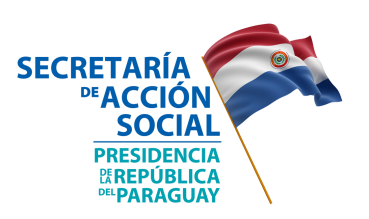 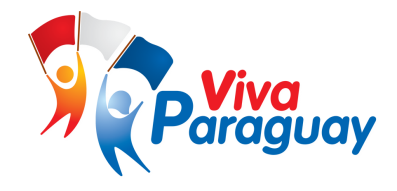 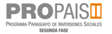 El Ministro Secretario  Ejecutivo
Víctor Rivarola

Tiene el agrado de invitar a usted(es) al inicio oficial de las

Obras del componente físico del Proyecto de Mejoramiento de Barrios
del Programa Paraguayo de Inversiones-Segunda Fase (PROPAIS II),
En el barrio Kamba Cuá de Fernando de la Mora.

El acto será a las 16.00 horas, del jueves 8 de noviembre del corriente  año,
en la plaza municipal del barrio Kamba Cuá y contará con la presencia del Excelentísimo Señor Presidente de la República 
Don Federico Franco
    							Fernando de la Mora 2.012
SAS
PROPAIS II
SAS
MUCHAS GRACIAS!!!